Title II, Part ASupporting Effective Instruction
Use of Funds
Supplement not supplant
Slide Notes
Slide notes are present throughout this presentation.
Title II Purpose
Increasing student achievement consistent with the challenging state academic standards. 
Improving the quality and effectiveness of teachers, principals, and other school leaders. 
Increasing the number of teachers, principals, and other school leaders who are effective in improving student academic achievement in schools.
Providing low-income and minority students greater access to effective teachers, principals, and other school leaders. 
20 United States Code (U.S.C.) Section 6601
3
[Speaker Notes: The purpose of Title II, Part A. The purpose of Title II, Part A is to:

Increase student achievement consistent with the challenging state academic standards
Improve the quality and effectiveness of teachers, principals, and other school leaders
Increase the number of teachers, principals, and other school leaders who are effective in improving student academic achievement in schools
Provide low-income and minority students greater access to effective teachers, principals, and other school leaders

Title II, Part A funded activities in your district should address the areas of greatest need identified through a needs assessment process. Planning in this manner is intended to improve student achievement and equitable access for our most at-risk students.]
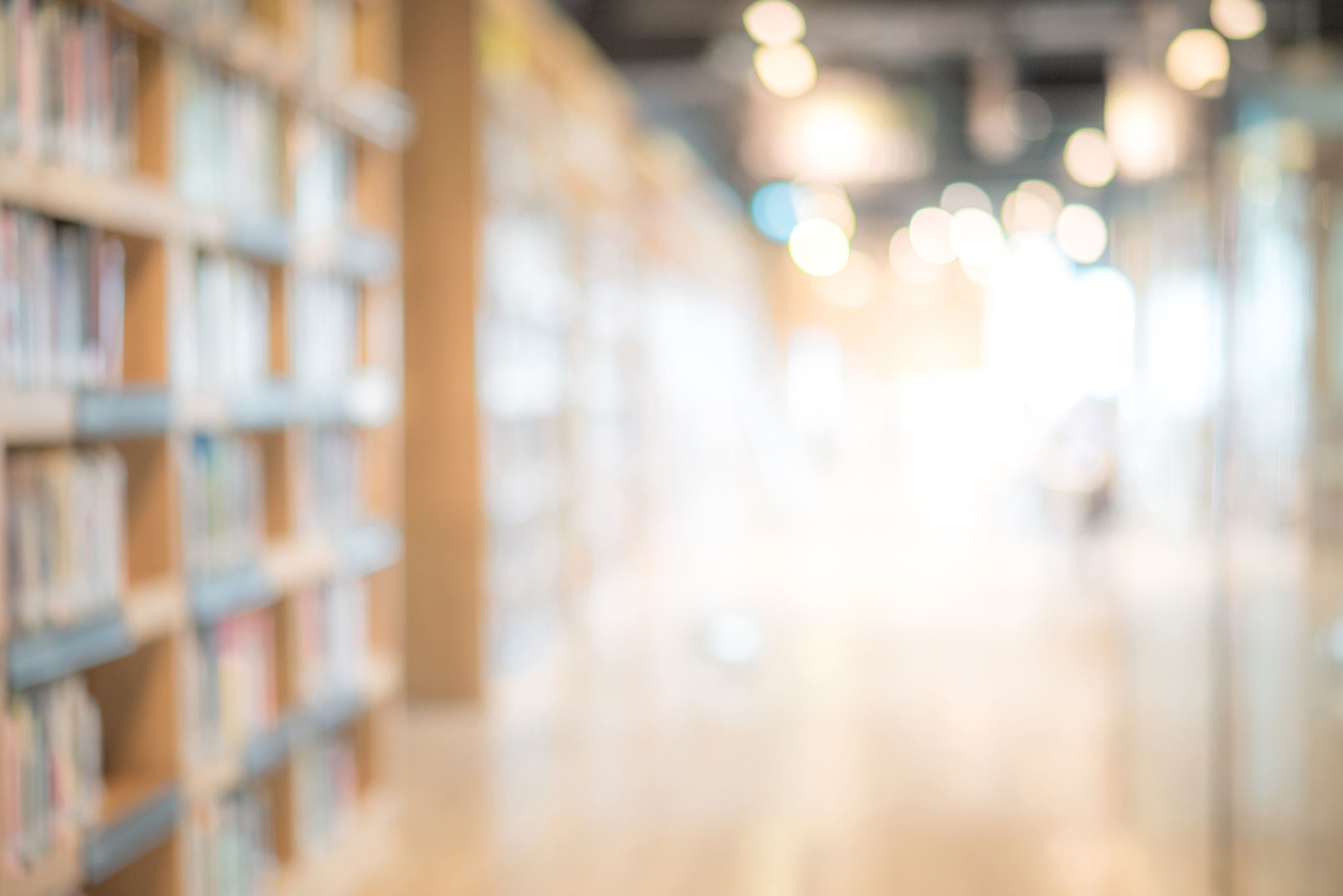 Title II Purpose (2)
Local educational agencies (LEAs) are encouraged to prioritize strategies and activities that will have the highest impact on teaching and learning to result in the highest level of academic achievement.
When determining which of the many allowable Title II strategies and activities will have the highest impact, U.S. Department of Education guidance suggests LEAs use a five-step framework.
4
[Speaker Notes: Local educational agencies (LEA) are encouraged to prioritize strategies and activities that will have the highest impact on teaching and learning to result in the highest level of academic achievement.
Again, remember that the intent and purpose of Title II is to ensure that students from low-income families and minority students have greater access to effective teachers, principals, and other school leaders. (p. 23, Title 2 Guidance)

When determining which of the many allowable Title II strategies and activities will have the highest impact, U.S. Department of Education (ED) guidance suggests LEAs use a five-step framework.

ED 2016 Title II, Part A Guidance, p. 30. Pages 29–35 of ED’s guidance contain more information about these five steps.]
Title II Uses of Funds Framework
5
[Speaker Notes: Let’s take a look at the framework. 

The first step when determining how to use Title II starts with local needs. Title II does not require LEAs to conduct a separate needs assessment; rather LEAs should use their data and Local Control and Accountability Plan (LCAP) process to identify their local needs. Title II is to address these needs. What we have seen in some situations is an LEA will look at the uses of funds for Title II and select an activity based on what they want at that time. The concern with this is that it may not be connected to a larger system-wide strategy, or maybe the professional development (PD) does not meet the Every Student Succeeds Act (ESSA) definition of PD. During Federal Program Monitoring reviews, the first question we ask when determining allowability is, “what are your needs? Based on what data?” The same goes for LEAs who are conducting equitable services for private schools. The use of Title II must be based on the needs at a system level, not an individual level; 

Next, consider the highest impact strategy based on evidence;

LEAs are to develop a robust implementation plan. This can be incorporated into your LCAP, and the California Department of Education (CDE) encourages LEAS to incorporate their federal funds and activities into their LCAP. Doing so provides a more transparent and robust educational plan; 

Provide adequate resources so the implementation is well-supported. Here is where LEAs can braid or blend their funding; and 

Of course, LEAs should gather information regularly to examine the effectiveness of the strategy for next steps. 

Using this framework will help to maximize Title II funds.]
Cyclical Framework to Maximize Title II
6
[Speaker Notes: In order to maximize Title II, LEAs must engage in meaningful consultation with a broad range of educational partners which includes teachers, principals, families, paraprofessionals, community partners, and other specialized instructional support personnel. 

Once needs have been identified, LEAs, along with educational partners through consultation, determine the approaches most likely to be effective. The Title II plan does not happen in isolation which is why CDE recommends federal funds and activities be included in the LCAP.]
Use of Funds Evidence (1)
7
[Speaker Notes: The evidence required during a Federal Program Monitoring (FPM) review consists of the Title II budget for the current year along with general ledgers from the current and prior year. If the LEA has budgeted Title II into their Local Control Accountability Plan (LCAP), they may upload their LCAP for their budget. 
A budget template is available on the Title II web page for your use.]
General Ledger Example
8
[Speaker Notes: Here is an example of a detailed general ledger from an LEA. The general ledger includes the object codes, dates, vendors, and amounts which are highlighted with the arrows. After we receive the general ledgers, reviewers will select a sample of items to review further.]
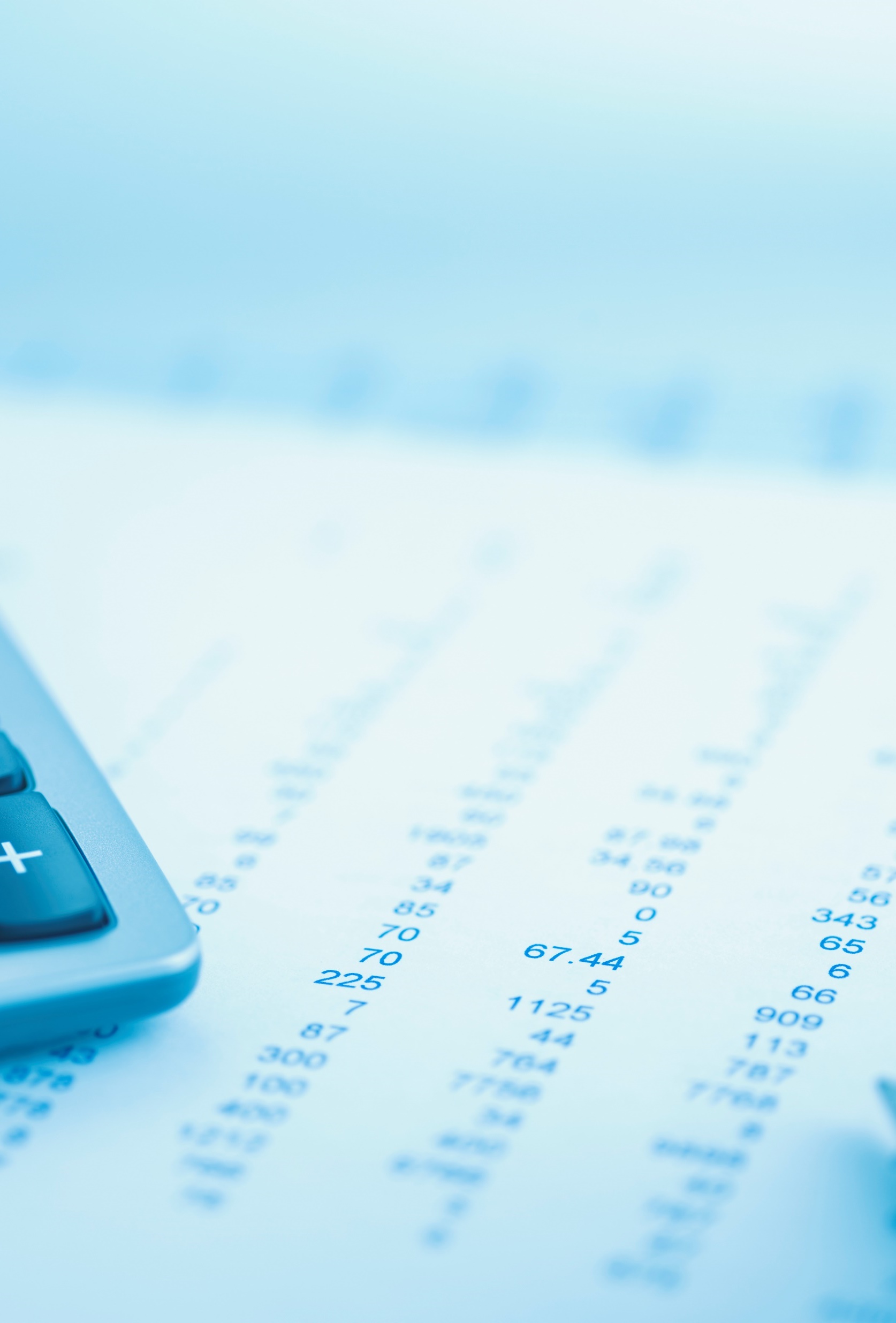 California Department of Education Monitoring Tool Expenditure Sample Request Directions (1)
You may upload items individually or as a group. You do not need to wait until you have all the backup documentation for all items before you upload.
When uploading evidence into the California Department of Education (CDE) Monitoring Tool (CMT), refer to the CDE reference number.
9
[Speaker Notes: California Department of Education Monitoring Tool (CMT) Expenditure Sample Request Directions
1. You may upload items individually or as a group. You do not need to wait until you have all the backup documentation for all items before you upload.2. When uploading evidence into the CMT refer to the CDE reference number.3. Provide as much backup information as possible such as contracts, invoices, board approval, presentations, agendas, sign-in documents page and line description from LCAP (if applicable), and attendees (if applicable). Please explain how each expenditure aligns with Title IIA purpose.4. After review, CDE may ask additional questions.]
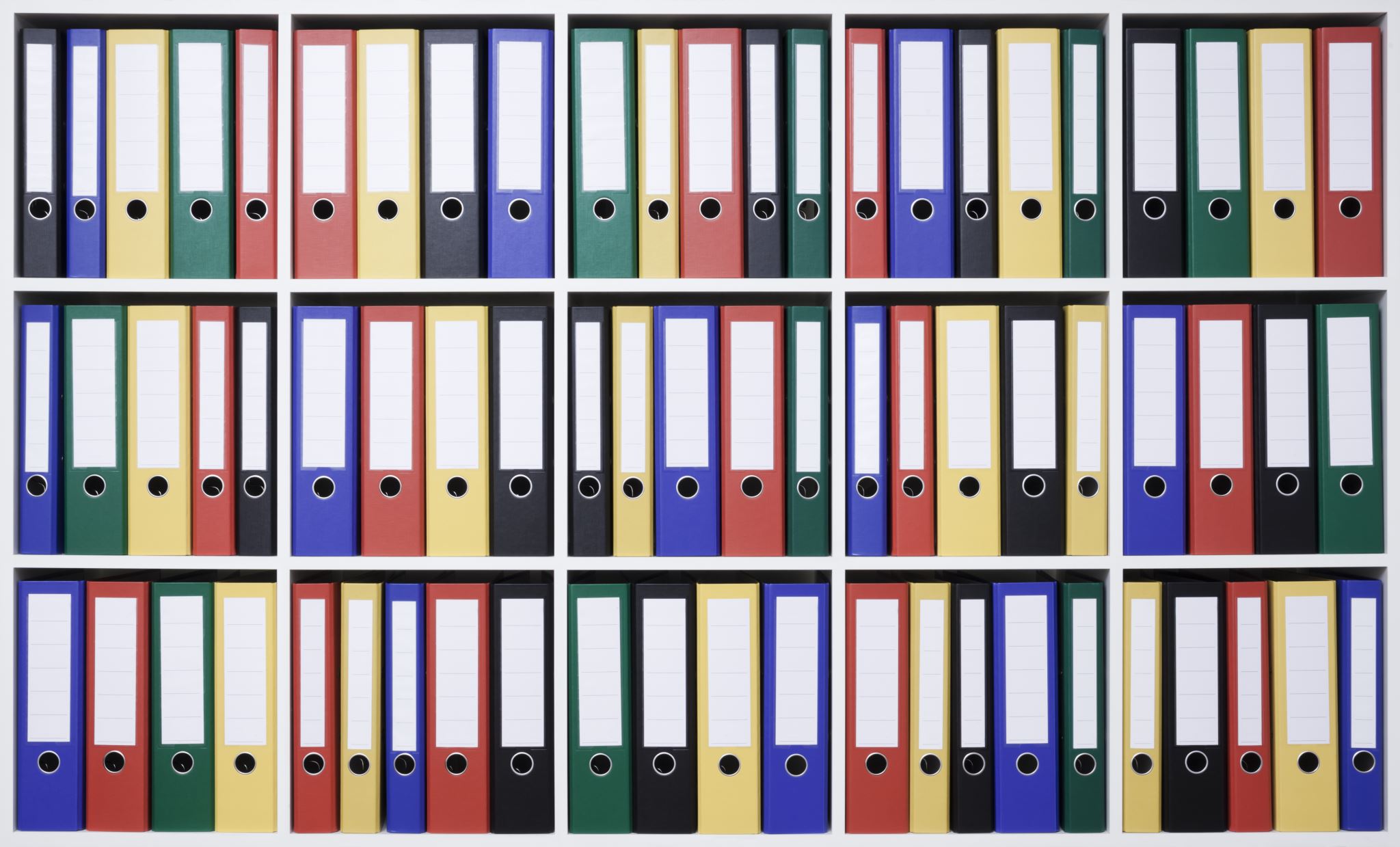 California Department of Education Monitoring Tool Expenditure Sample Request Directions (2)
Provide as much backup information as possible, such as contracts, invoices, board approval, presentations, agendas, sign-in documents page and line description from Local Control and Accountability Plan (LCAP) (if applicable), and attendees (if applicable). Please explain how each expenditure aligns with Title II’s purpose.
After review, the CDE may ask additional questions.
10
[Speaker Notes: California Department of Education Monitoring Tool (CMT) Expenditure Sample Request Directions
1. You may upload items individually or as a group. You do not need to wait until you have all the backup documentation for all items before you upload.2. When uploading evidence into the CMT refer to the CDE reference number.3. Provide as much backup information as possible such as contracts, invoices, board approval, presentations, agendas, sign-in documents page and line description from LCAP (if applicable), and attendees (if applicable). Please explain how each expenditure aligns with Title IIA purpose.4. After review, CDE may ask additional questions.]
Reviewer Expenditure Sample in the California Department of Education Monitoring Tool
11
[Speaker Notes: Here is an example of what your SEI Reviewer’s expenditure sample post will look like in the CMT comments. Please note that each expenditure sample has a CDE reference number to be used as backup documentation is submitted to the CMT or if providing a CMT comment about expenditures.]
Use of Funds Evidence (2)
12
[Speaker Notes: After the general ledger is uploaded into the California Monitoring Tool (CMT), a sample of expenditures will be selected for further review. The backup documentation will be uploaded into the CMT under invoices. In order to determine allowability the backup documentation must include all relevant backup documentation, such as invoices, contracts, purchase orders, and other supporting documentation.]
Invoices: Expenditure Sample Backup Documentation Example (2)
13
[Speaker Notes: Here is a visual from the US Bank expenditure pulled as a sample from the general ledger. The LEA provides the US Bank statement accompanied by the purchase order for the goods and/or services. This example was a hotel registration for a conference, so the detailed receipt from the hotel showed a zero balance. The conference agenda and proof of attendance is provided, and the original conference request form. Note each LEA has its own policies and procedures so the evidence provided by each LEA may differ. The above is an example to highlight all the pieces of evidence we need when reviewing an expenditure.]
Invoices: Expenditure Sample Backup Documentation Example (3)
14
[Speaker Notes: Another example is for a professional service. When all the above is provided, we often don’t need to ask for further documentation. The detailed purchase order needs to include the vendor, amount, and dates of service. If the item needs local board approval, all the documentation provided to the board should be included. The detailed full consultant contract and the corresponding invoices from the vendor. And lastly, the agenda or additional backup documentation showing the services being provided.]
Submitting Backup Documentation in the California Department of Education Monitoring Tool
15
[Speaker Notes: Here is an example from an LEA uploading backup documentation into the CMT. You’ll notice that the LEA can upload items individually and use the CDE reference number such as the SEI Reference # 4. The LEA can also upload items into the CMT by grouping the backup documentation such as SEI Reference #5 - #8. When communicating in the CMT please use the CDE reference number.]
Use of Funds Evidence (3)
16
[Speaker Notes: Other evidence for the use of funds includes position control. The position control needs to indicate the staff member who is fully or partially funded by the federal program along with the percentage they are charged to the program.

The duty statements and time and effort records for the sampled employees will be requested.]
Position Control Report Example
17
[Speaker Notes: Here is an example position control report. Here you can see the report lists the staff members who are fully or partially paid from Title II along with their job title and the percentage of salary charged to the program. Once a position control report is submitted and reviewed, the reviewer will select a sample of Title II employees. For this sample, the duty statement and time and effort records will be requested. Interviews may also be scheduled.]
Duty Statement
Teacher on Special Assignment (TOSA)
18
[Speaker Notes: Here is an example of a duty statement for a teacher on special assignment (TOSA).
Each duty listed under either Title I or Title II is clear and precise. There is not ambiguity as to what duty should be charged to what program. This helps multi-funded staff members accurately complete time accounting logs.]
Time and Effort
19
[Speaker Notes: This is just an example of what a time and effort record could look like. 
On this example the LEA included the duty statement on the time accounting log.]
Factors Affecting Allowability
Reasonable: consistent with prudent business practices and comparable current market value
Necessary: required to carry out the intent and purpose of the Title II program
Allocable: chargeable or assignable in accordance with relative benefits received. In addition, costs must be aligned with generally accepted accounting principles (GAAP) and adequately documented and budgeted with the grant.  
				2 CFR 200.403
20
[Speaker Notes: Factors affecting allowability
2 CFR 200.403
Reasonable: consistent with prudent business practices and comparable current market value
Necessary: required to carry out the intent and purpose of the Title II program
Allocable: chargeable or assignable in accordance with relative benefits received. In addition, costs must be aligned with generally accepted accounting principles (GAAP) and adequately documented and budgeted with the grant.]
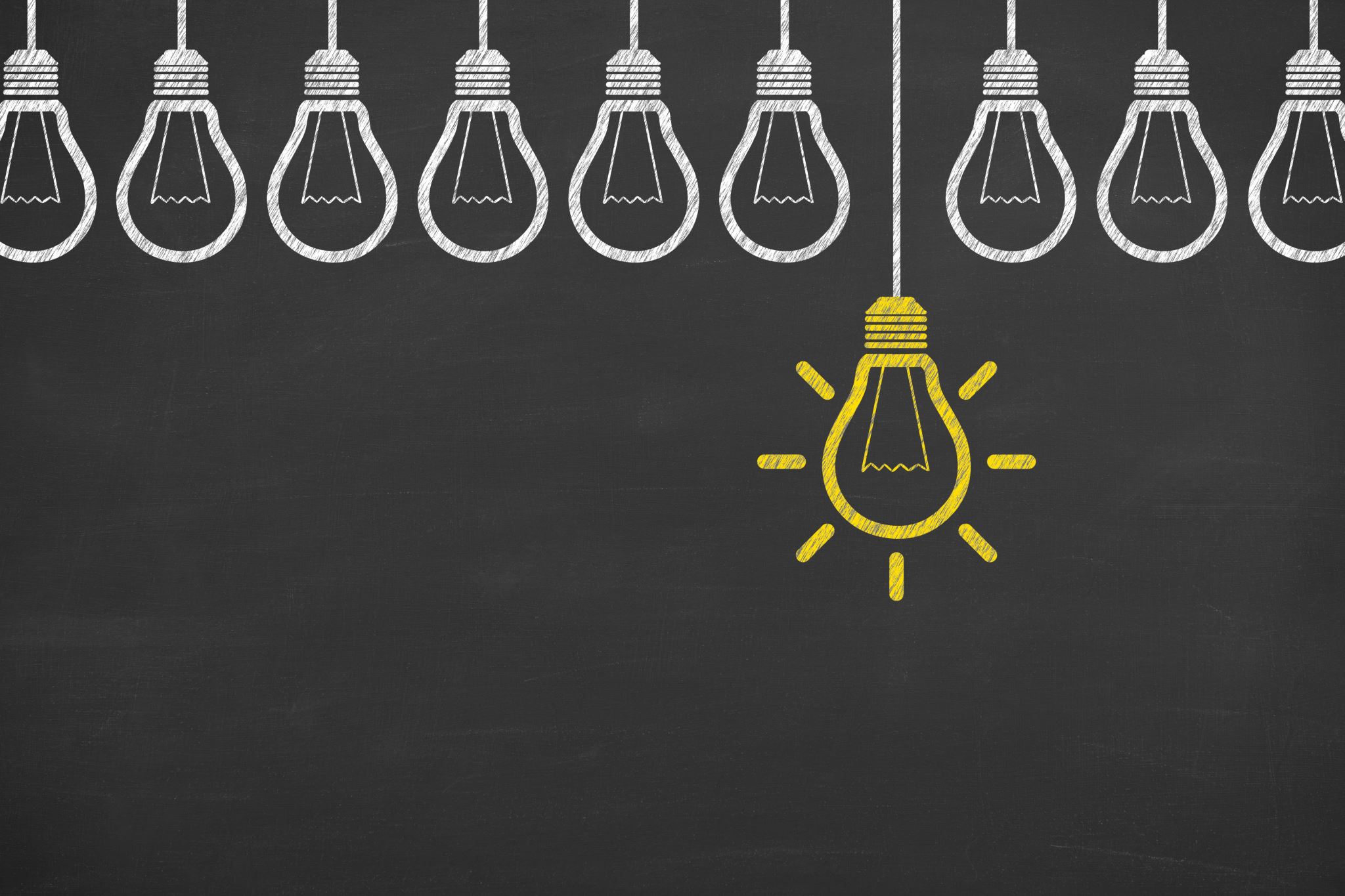 Best Practices: Use of Funds (1)
LEAs are encouraged to prioritize strategies and activities that will have the highest impact on teaching and learning to result in the highest level of academic achievement.
When determining which of the many allowable Title II strategies and activities will have the highest impact, U.S. Department of Education (ED) guidance suggests LEAs use a five-step framework.
21
[Speaker Notes: LEAs are encouraged to prioritize strategies and activities that will have the highest impact on teaching and learning to result in the highest level of academic achievement.
When determining which of the many allowable Title II strategies and activities will have the highest impact, U.S. Department of Education (ED) guidance suggests LEAs use a five-step framework:

ED 2016 Title II, Part A Guidance, p. 30. Pages 29-35 of ED’s guidance contain more information about these five steps.]
Best Practices: Use of Funds (2)
Choose interventions aligned with identified local needs; 
Consider the evidence base and the local capacity when selecting a strategy;
Develop a robust implementation plan; 
Provide adequate resources so the implementation is well-supported; and 
Gather information regularly to examine the strategy and to reflect on and inform next steps
22
[Speaker Notes: Choose interventions aligned with identified local needs; 
Consider the evidence base and the local capacity when selecting a strategy;
Develop a robust implementation plan; 
Provide adequate resources so the implementation is well-supported; and 
Gather information regularly to examine the strategy and to reflect on and inform next steps]
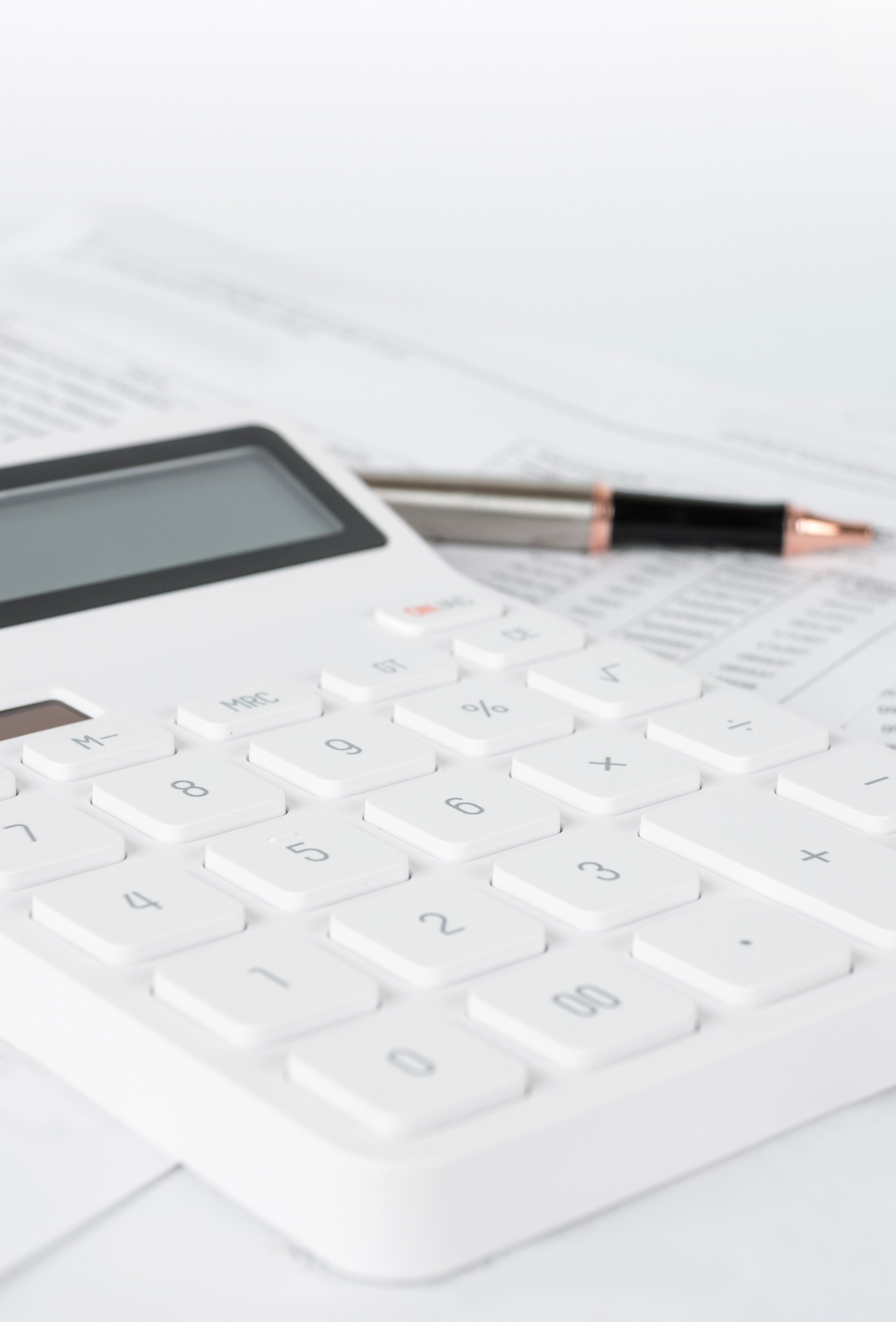 Supporting Effective Instruction 07: Supplement, Not Supplant (1)
Funds made available under Title II, Part A shall be used to supplement, and not supplant, state and local funds that would otherwise be used for activities authorized under Title II, Part A. 	
20 U.S.C. Section 6691
23
Supporting Effective Instruction 07: Supplement, Not Supplant (2)
To determine whether a fiscal expenditure supplements and does not supplant, school districts must run the following tests: 
Test I: Are the services that the district wants to fund with the Elementary and Secondary Education Act (ESEA) funds required under state, local, or another federal law? If they are, then it is supplanting.
Test II: Were state or local funds used in the past to pay for these services? If they were, it is supplanting. 
Test III: Are the same services being provided in other schools paid for with state or local funds? If they are, then it is supplanting.
24
[Speaker Notes: To determine whether a fiscal expenditure supplements and does not supplant, school districts must run the following tests: 
Test I: Are the services that the district wants to fund with ESEA funds required under state, local, or another federal law? If they are, then it is supplanting. 
Test II: Were state or local funds used in the past to pay for these services? If they were, it is supplanting. 
Test III: Are the same services being provided in other schools paid for with state or local funds? If they are, then it is supplanting.]
Supporting Effective Instruction 07: Supplement, Not Supplant (3)
For example, suppose that state law requires and funds professional development to improve teacher knowledge of core academic subjects, which is an allowed local use of Title II, Part A funds.
LEAs would be expected to expend all state funds first, after which they could use funds for additional professional development of this sort – which is supplementing. 
Otherwise, if Title II funds were used while state funds were still available, the CDE would presume that the Title II funds were being used to free up the state funds for other uses – which is supplanting.
25
[Speaker Notes: For example, suppose that state law requires and funds professional development to improve teacher knowledge of core academic subjects, which is an allowed local use of Title II, Part A funds.
LEAs would be expected to expend all state funds first, after which they could use funds for additional professional development of this sort – which is supplementing. 
Otherwise, if Title II funds were used while state funds were still available, the CDE would presume that the Title II funds were being used to free up the state funds for other uses – which is supplanting. 
Georgia Handbook pg 11
2 CFR §200.403(d); ESEA/ESSA, Sec. 2301, 8521(c); FP Handbook; Audit Compliance Supplement; SBOE Rule §160-5-1-.22]
Supporting Effective Instruction 07: Supplement, Not Supplant (4)
If an LEA has a precipitous decline in financial resources, they may be able to use Federal Funds to supplement the loss in funding. 
ESSA and does not define “precipitous.”
However, if there has been an abrupt, steep drop in financial resources available to support elementary or secondary education, this may be considered a precipitous decline.
Please reach out to the Title II office to discuss this.
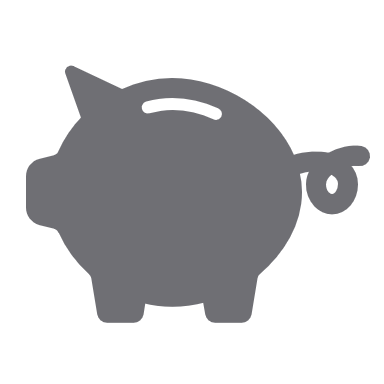 26
[Speaker Notes: If an LEA has a precipitous decline in financial resources, they may be able to use Federal Funds to supplement the loss in funding. 
ESSA and does not define “precipitous.”
However, if there has been an abrupt, steep drop in financial resources available to support elementary or secondary education, this may be considered a precipitous decline.
Please reach out to the Title II office to discuss this. 
https://oese.ed.gov/files/2020/06/CARES-Act-Programs-Maintenance-of-Effort-FAQ.pdf]
Questions to Consider
Is this reasonable and necessary?
Is this required?
How would this be paid for in the absence of Title II, A funds?
Which funding source paid for this last year?
Which areas of need were identified in the needs assessments (district and school levels)?
How can the district maximize funding?
Is this the best use of these funds?
How is the district coordinating programs?
27
[Speaker Notes: Some questions to consider
Is this reasonable and necessary?
Is this required?
How would this be paid for in the absence of Title II, A funds?
Which funding source paid for this last year?
Which areas of need were identified in the needs assessments (district and school levels)?
How can the district maximize funding?
Is this the best use of these funds?
How is the district coordinating programs?]
Important Reminders
Not All Allowable Expenses are Impactful
Too costly
Failure to build capacity
Not using resources to support identified needs from needs assessment
Must be aligned to the needs assessment 
Must be reasonable, allowable, and necessary
May not supplant
28
[Speaker Notes: Important reminders
Not All Allowable Expenses are Impactful
Too costly
Failure to build capacity
Not using resources to support identified needs from needs assessment
Must be aligned to the needs assessment 
Must be reasonable, allowable, and necessary
May not supplant]
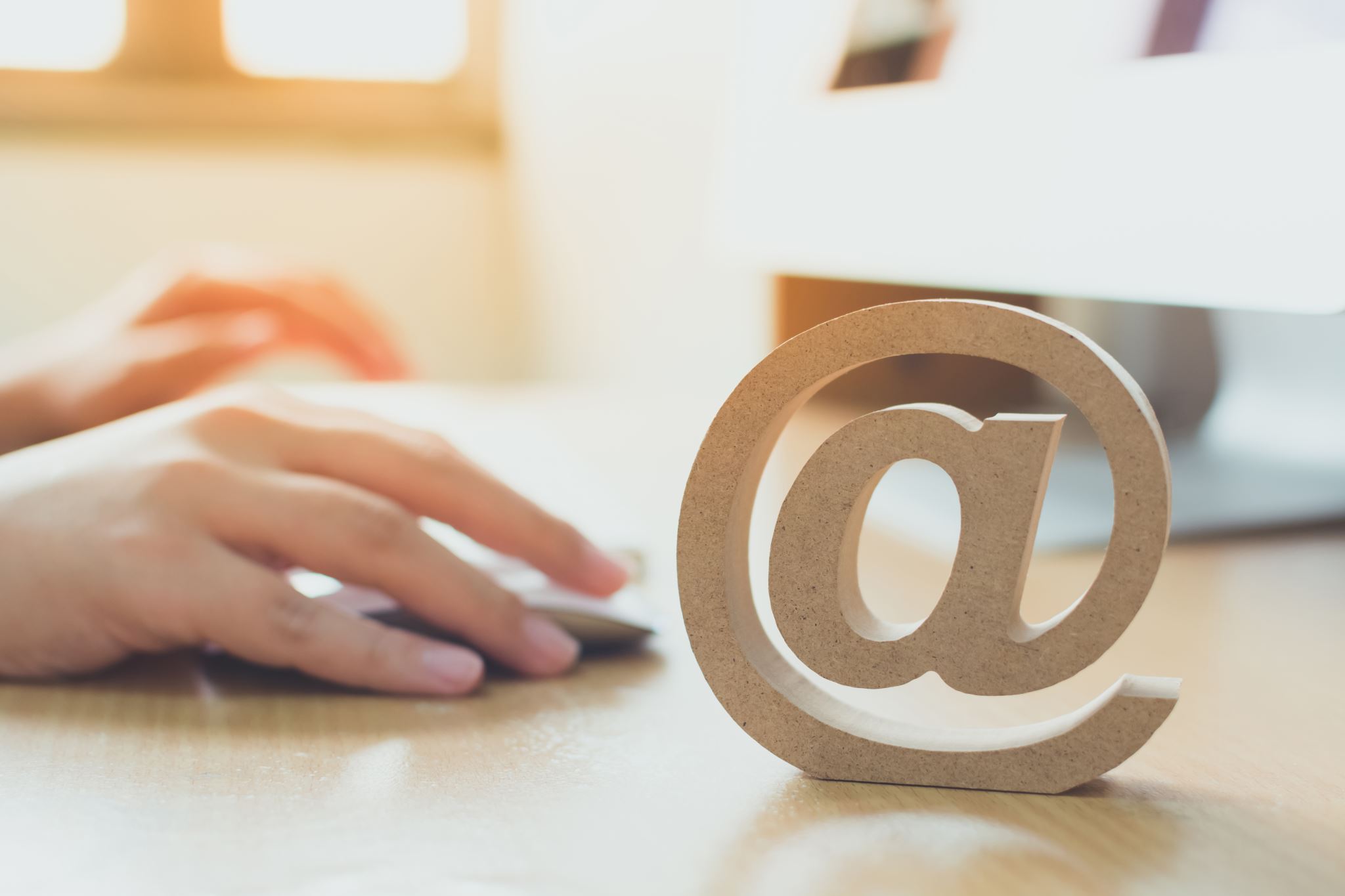 Contact and Resources
Title II, Part A Uses of Funds
20 U.S.C. 6613 Local uses of funds [house.gov]
Title II web page: https://www.cde.ca.gov/pd/ti/
Title II Email: TitleII@cde.ca.gov
If you are not already on our listserv, please take a moment and send a blank email to join-Title-II@mlist.cde.ca.gov
Thank You!
29